Mercredi 20 mai 2020
Calcul mental
57
37 + 20
[Speaker Notes: JEU ERMEL. Prévoir un modèle papier simple pour montrer comment le jeu peut être construit à la maison, pour jouer seul ou avec l’aide d’un parent, d’un frère ou d’une sœur.

Là, 7 calculs carte recto verso à faire très vite, sans tableau]
85 - 10
75
[Speaker Notes: JEU ERMEL. Prévoir un modèle papier simple pour montrer comment le jeu peut être construit à la maison, pour jouer seul ou avec l’aide d’un parent, d’un frère ou d’une sœur.

Là, 7 calculs carte recto verso à faire très vite, sans tableau]
83
43 + 40
[Speaker Notes: JEU ERMEL. Prévoir un modèle papier simple pour montrer comment le jeu peut être construit à la maison, pour jouer seul ou avec l’aide d’un parent, d’un frère ou d’une sœur.

Là, 7 calculs carte recto verso à faire très vite, sans tableau]
92
62 + 30
[Speaker Notes: JEU ERMEL. Prévoir un modèle papier simple pour montrer comment le jeu peut être construit à la maison, pour jouer seul ou avec l’aide d’un parent, d’un frère ou d’une sœur.

Là, 7 calculs carte recto verso à faire très vite, sans tableau]
49 - 20
29
[Speaker Notes: JEU ERMEL. Prévoir un modèle papier simple pour montrer comment le jeu peut être construit à la maison, pour jouer seul ou avec l’aide d’un parent, d’un frère ou d’une sœur.

Là, 7 calculs carte recto verso à faire très vite, sans tableau]
Nombres et calculs
Le calcul d’hier
54 + 39 =
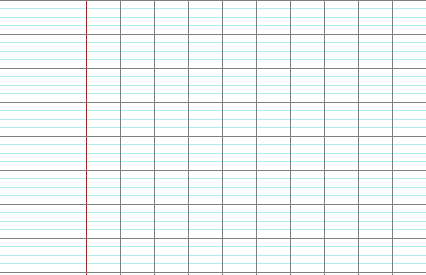 [Speaker Notes: À corriger en direct pour rappel de la technique]
Je m’entraîne
62 + 25 =
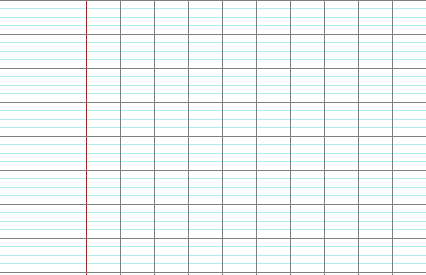 [Speaker Notes: Je laisse une partie à droite pour vérifier à l’aide de base 10]
Je m’entraîne
56 + 28 =
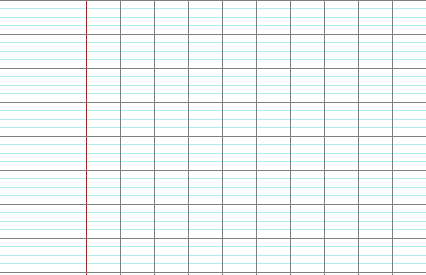 Je m’entraîne
36 + 7 =
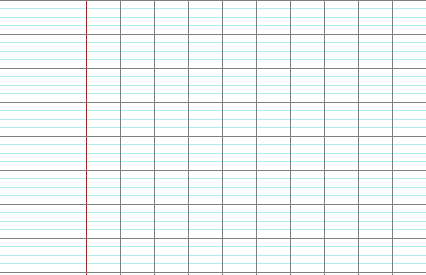 Problèmes
La situation d’hier…
Lucie court 36 minutes. Elisa court 17 minutes de moins qu’elle. 
Pendant combien de temps court Elisa ?
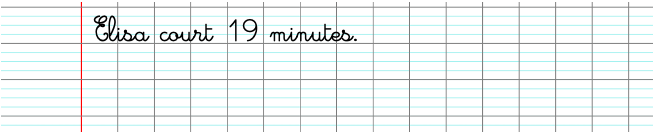 [Speaker Notes: dessiner les bases 10]
Première situation
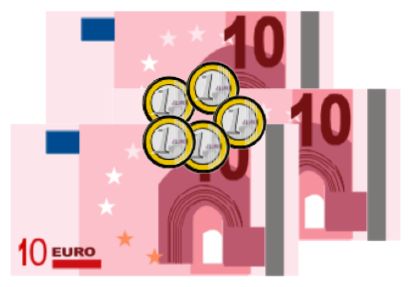 Juliette a 28 €. Sophie a 20 € de plus qu’elle. 
À elles deux, peuvent-elles acheter une peluche à 50 € ?
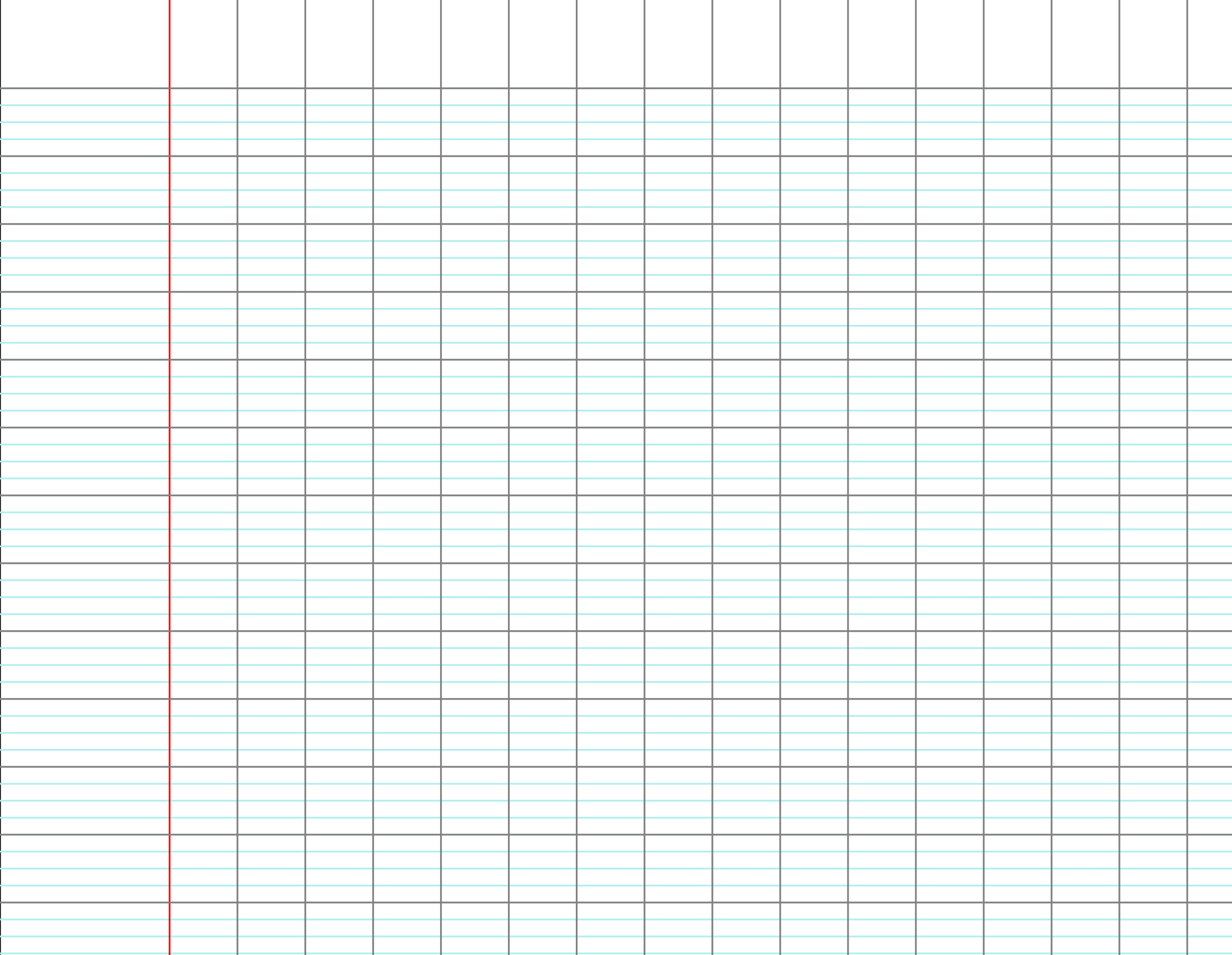 [Speaker Notes: dessiner les cases du tableau de numération]
Deuxième situation
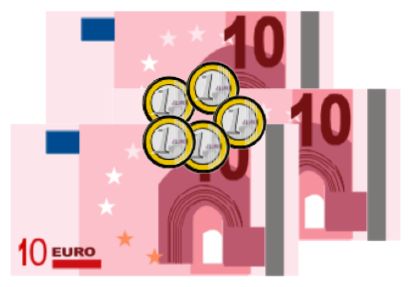 Juliette a 28 €. Sophie a 16 € de plus qu’elle. 
À elles deux, peuvent-elles acheter une peluche à 45 € ?
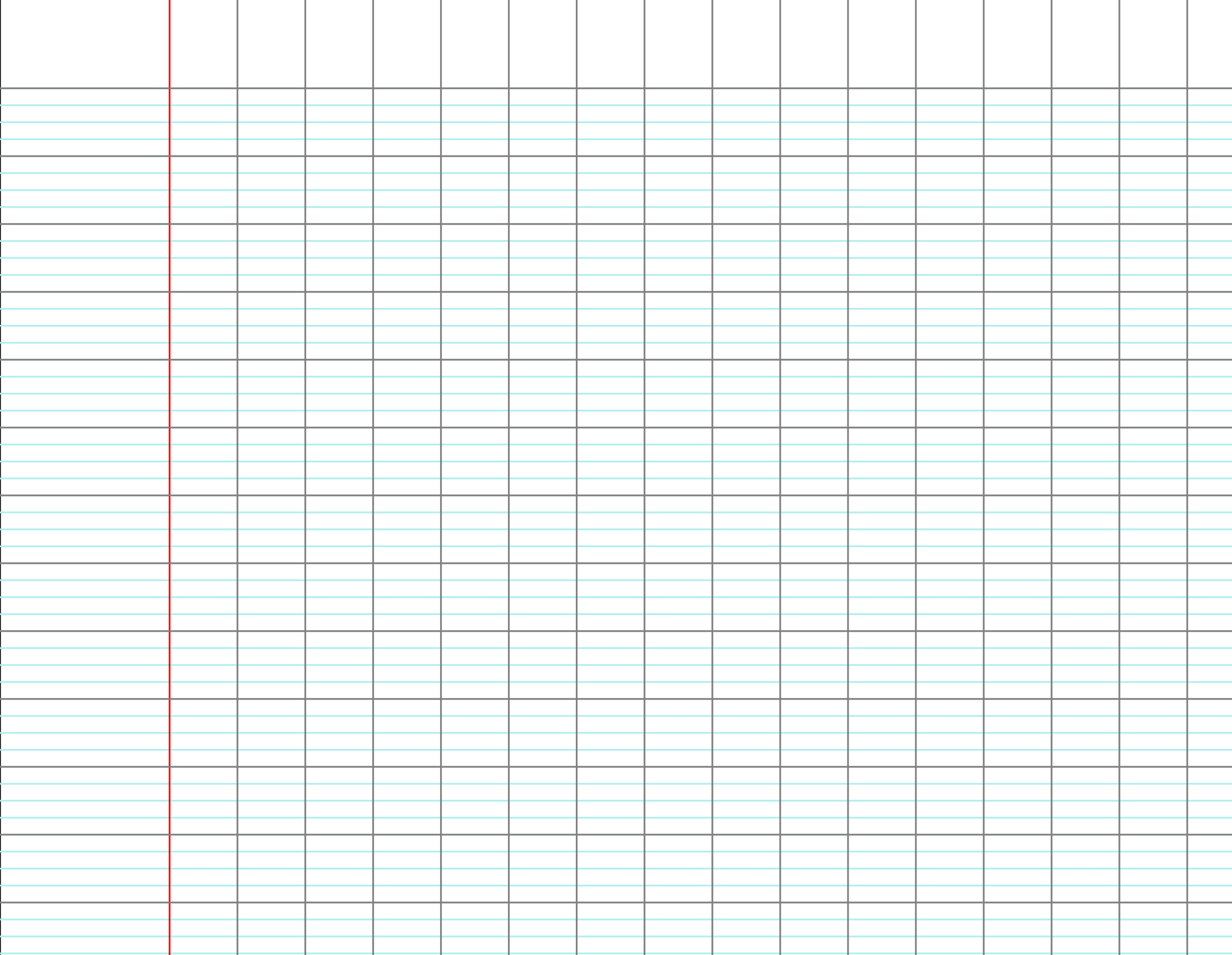 Troisième situation
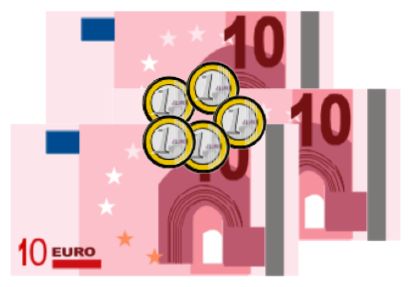 Juliette a 38 €. Elle a 20 € de plus que Sophie. 
À elles deux, peuvent-elles acheter une peluche à 58 € ?
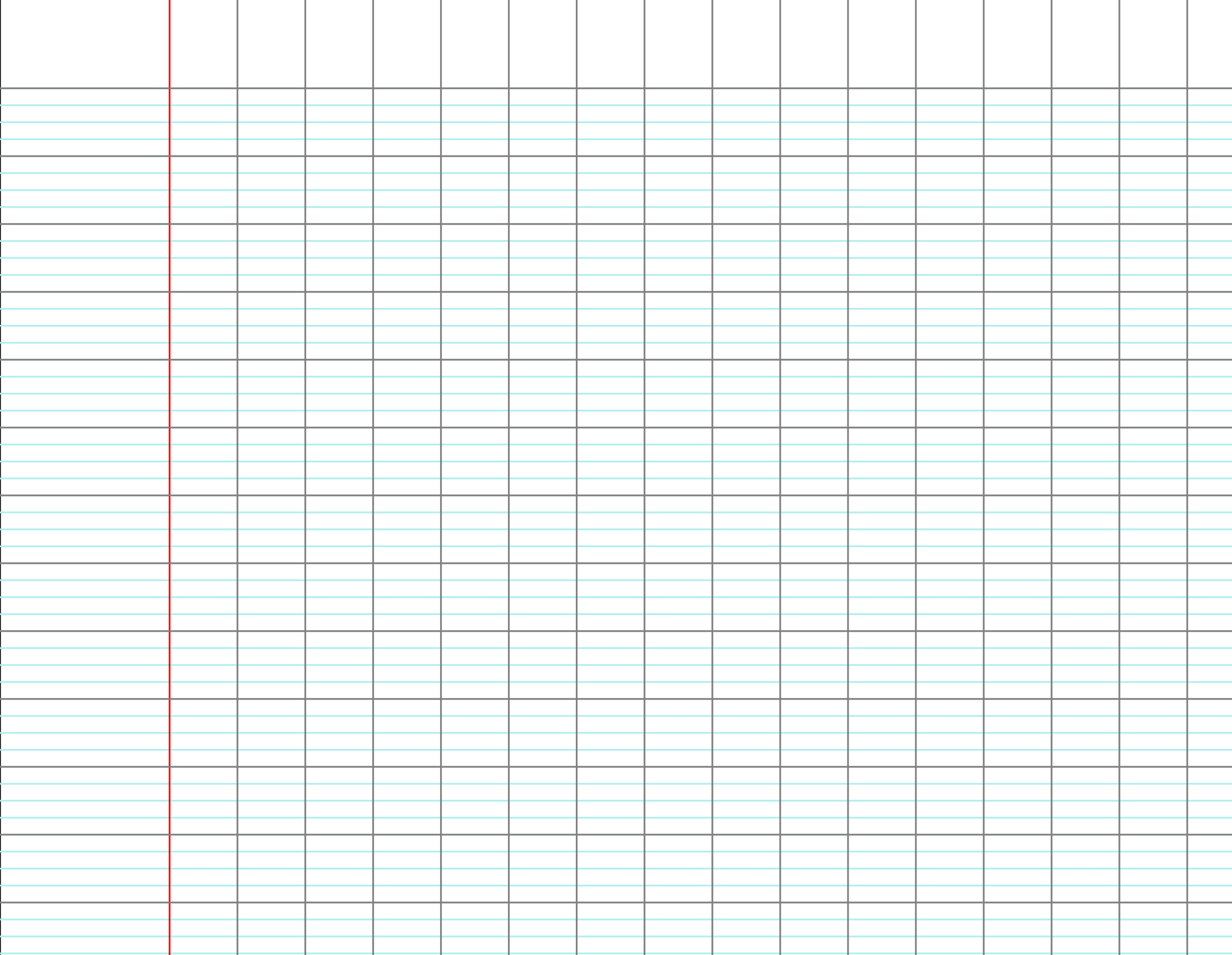 [Speaker Notes: dessiner les cases du tableau de numération]
Quatrième situation
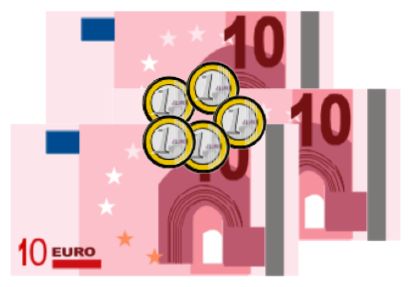 Juliette a 32 €. Elle a 18 € de plus que Sophie. 
À elles deux, peuvent-elles acheter une peluche à 50 € ?
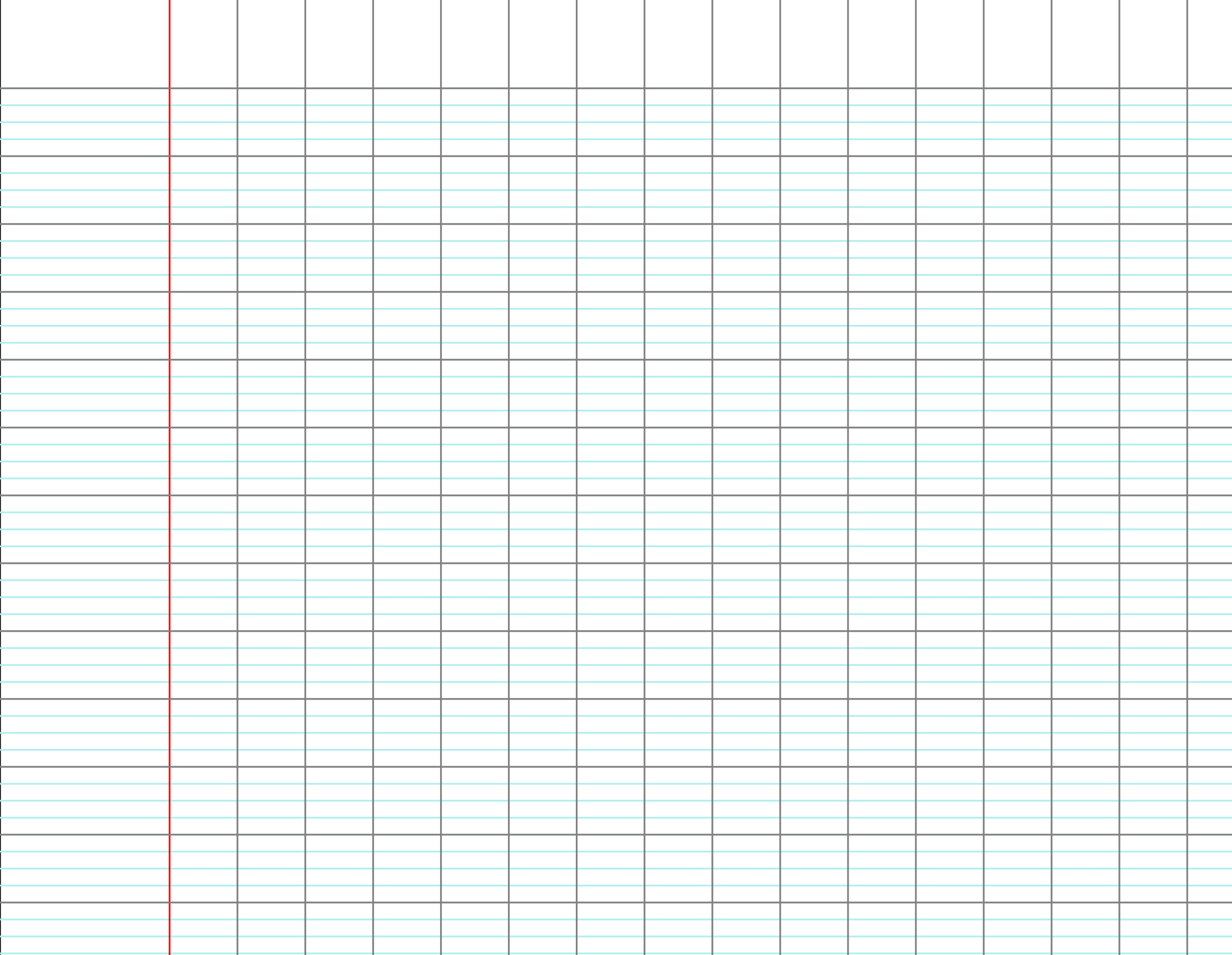